10 ms
1
2
3
4
97
98
99
1PPS
1PPS
10 ms
NCOM packets
1
2
3
4
97
98
99
NMEA String
1
2
3
4
97
98
99
1PPS
1PPS
NCOM packet time
500097.208 (seconds from midnight Sunday)
NMEA String time
500097.208 (seconds from midnight Sunday)
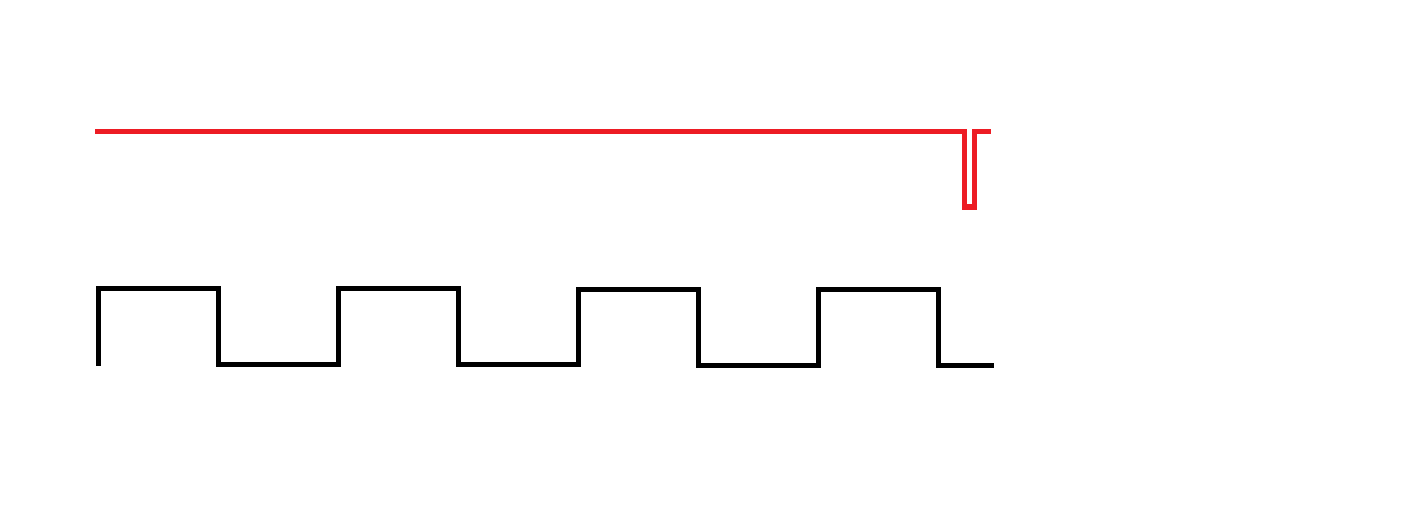 1 PPS
IMU SYNC
*Not to scale
1-5 µs
~